Global Missions on the Edge of the African American Church
Jim Sutherland, Ph.D. 
Reconciliation Ministries Network
RMNI.org
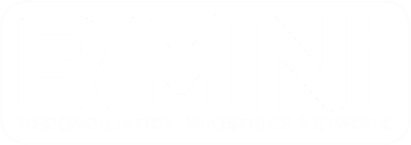 [Speaker Notes: Go to #36 for editing]
African-American Intercultural (IC) Missions Under-representation
Perhaps 400-500 or less IC missionaries exist, of 38 million Blacks in America
Jacobs found 600 in Africa, 1820-1980
Gordon postulated +- 240 (1973) from a random sampling
Loritts estimated less than 300 in 1987
Sutherland found 102  in 1997 who had spent at least a cumulative year in IC missions
African American Under-representation
If there are as many as 500 AfAm IC missionaries currently serving, and if as many as 115,7001 missionaries come from the USA, this is .4% of the missionary force, while Blacks comprise almost 13% of the US population2. If 43,000 Protestant missionaries serve from the USA, the percentage is 1.2%3
1Barrett, David, Todd Johnson and Peter Crossing, Int’l Bulletin of Missionary Research, “Missiometrics 2007” Jan. 2007, p. 31
2www.census.gov/Press-Release/www/2003/cb03-16.html, accessed 1/21/03
3Mission Handbook: US & Canadian Christian Ministries Overseas, 2001-2003, 2000, p. 33
African American Under-representation
If there are as many as 500 AfAm IC missionaries currently serving, and if as many as 115,7001 missionaries come from the USA, this is .4% of the missionary force, while Blacks comprise almost 13% of the US population2. If 43,000 Protestant missionaries serve from the USA, the percentage is 1.2%3
1Barrett, David, Todd Johnson and Peter Crossing, Int’l Bulletin of Missionary Research, “Missiometrics 2007” Jan. 2007, p. 31
2www.census.gov/Press-Release/www/2003/cb03-16.html, accessed 1/21/03
3Mission Handbook: US & Canadian Christian Ministries Overseas, 2001-2003, 2000, p. 33
4
Origins of the Problem
Origins of the Problem
Slavery—Africans came to the US in captivity. Institutional racism made teaching them to read even the Bible illegal and discouraged formation of their own institutions, including marriage and church1. Family members were sold away.
It’s difficult to be a missionary if you’re owned.  Lott Carey, among others, did purchase his own freedom and went to Liberia in 18212. George Lisle went to Jamaica around 1782.
Leone Bennett, Jr. Before the Mayflower, 5th ed., 87, 105-107, 109  
“The Vision of Lott Carey,” by David Cornelius www.urbana.org/_articles.cfm?RecordId=251 accessed 10/24/02
Origins of the Problem: Qualifications
Some White mission boards in 1945 noted problems locating properly qualified Black candidates, probably a consequence of slavery.1 This was the major obstacle to recruitment cited by White missions in 1983. However, recruiters did not go to Black schools or churches due to lack of invitation.2
At first Blacks were thought to be more resistant to diseases of their homeland Africa, but experience eventually disproved this.3
1 Wilbur Harr, 1945, The Negro as an American Protestant Missionary in Africa, p. 130-131                                                           2 Clyde Hughley, 1983, An analysis of Black American involvement in world missions, MA Thesis          3 Harr, p. 130
Colonial Government Opposition
With few exceptions, colonial African governments such as the Belgian Congo (around 1920), Rhodesia, Portuguese West Africa, South Africa and even Liberia1 discriminated against African American missionaries, thereby discouraging recruitment by White missions.
Wm. Sheppard, Belgium Congo
1 Harr, p. 40, 60-61
Racism
Examples of racism were identified within the Methodist mission, the American Board of Commissioners for Foreign Missions, the Protestant Episcopal Church, and among Presbyterians.  Various mission board secretaries hesitated to openly state that their board would [even]“consider accepting a promising Negro candidate from their own or another denomination” around 1947.1
1 Harr, p 66
Racism
For various reasons, the Southern Baptist Convention refused to send AfAm missionaries around 1947, although they did between at least 1855 and 1925.1  One reason given was that they would be an embarrassment to SBC missionaries due to missionary prejudices. They again accepted AfAms by 1953.2 The SBC has publicly repented of racism.
Southern Presbyterians had a “cast-steel understanding” in 1953 that interracial marriage would not be permitted on the mission field.3
1 Harr, p. 61.  
2 Calvin Roesler, 1953, The American Negro as a foreign missionary, p. 38, MA Thesis.
3 Roesler, p. 98
Racism
Several evangelical missions prominent today did not accept African American candidates in 1953.  The independent missions were less willing to accept AfAms than were liberal denominations1
Of 27 IFMA missions, none had an AfAm missionary in 1953, although some had earlier2 .
1 Roesler, p. 39, 43  2 Roesler, p. 39-40
[Speaker Notes: TEAM, SIM and Gospel Missionary Union did not accept AfAm candidates in 1953]
AfAm Missionary James T. Robinson cited these hindrances in 1953:
“Among the most important reasons why we have been so slow to respond to this modern call from the ‘Macedonias of Asia’ was the resistance of the Colonial governments which were in control of mission areas, the refusal of our government to make a strong effort to support the requests, the attitudes of our mission boards which were not different from the general cultural pattern, the social pattern of our American race relations and our church structure, and the discouragement on the part of many Negroes who felt they were not wanted.  Consequently, few applied.  Some of the first Negro missionaries (these were only a few) were failures and our boards took the easy way out and never worked hard at the task of recruiting others.  Unhappily, it must be recognized that the attitude of many missionaries in the field was either negative or hostile to the sending of Negroes.”
Roesler, p. 101
Christian Schools  Few Missionaries
56 Christian interdenominational schools in 10 years produced 128 AfAm graduates, only 8 of whom were missionaries in 1953. Available training did not seem to produce AfAm missionaries1. 
13 African American theological schools had 1550 graduates in ten years, only 9 of which were missionaries in 1953. Only 4 of those schools had missions training2.
1 Roesler, p. 52-56  2 Roesler, p. 60-61
By 1983 Blacks Were Again Accepted
37 mission boards returned a survey sent by Clyde Hughley (32 IFMA, 2 EFMA, 3 unaffiliated missions).  89% of these affirmed that they were either actively recruiting African Americans or were willing to do so. Much had seemingly changed in forty years1.
1 Hughley, p. 51.
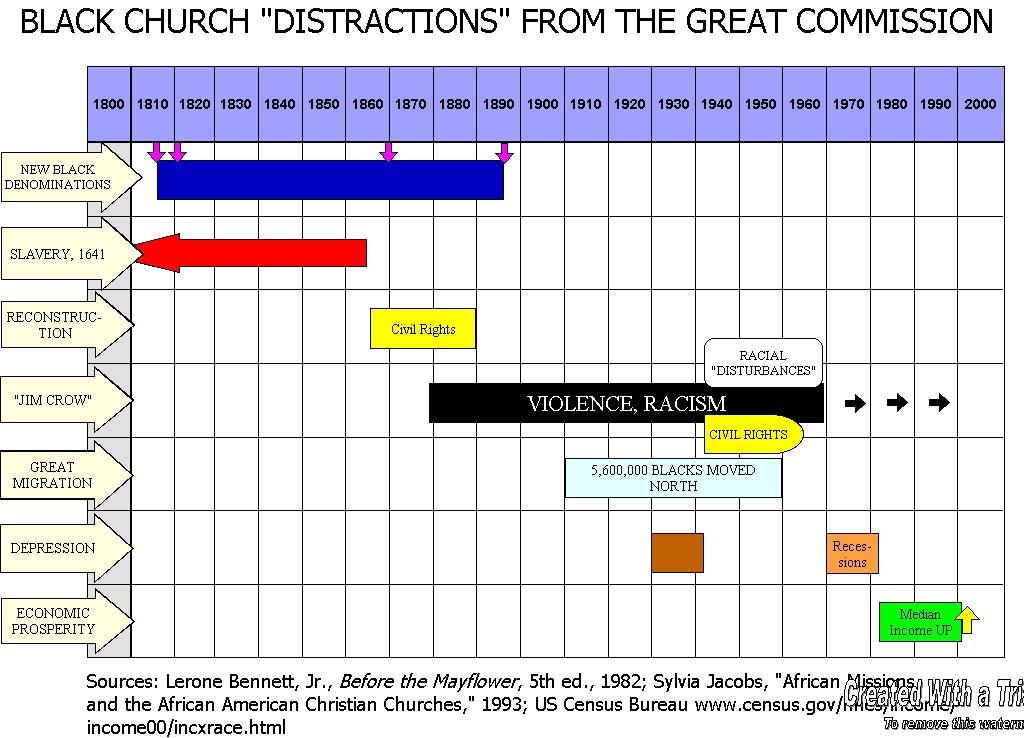 AME AMEZ                                  CME         Nat. Bapt. Conv.
Reconstruction
Sources: Lerone Bennett, Jr., Before the Mayflower, 5th ed., 1982; Sylvia Jacobs, “African Missions and the African American Christian Churches,” 1983; U.S. Census Bureau http://www.census.gov/hhes/income/income00/incxrace.html
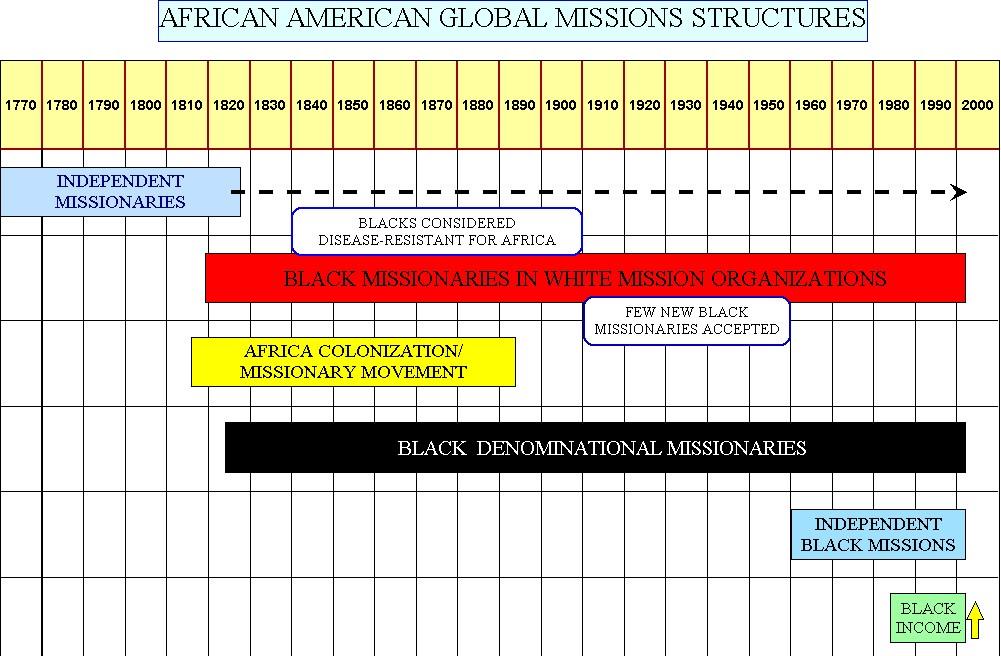 Sources: Wilbur Harr, “The Negro as an American Protestant missionary in Africa,” 1945. Sylvia Jacobs, “African Missions and the African American Christian churches,” 1993; Marilyn Lewis, “Overcoming obstacles: The broad sweep of the African American and Missions,” 2001; Wm. Seraile, “Black American Missionaries,” 1972; U.S. Census Bureau, “Historical income tables—households, Table H-5, 1967-2000”
16
Lack of Progress Since 1980s
The AfAm Church is generally focused upon herself, quite understandably.
Many Blacks, including Christians, have trouble trusting Whites. “What’s the real deal?” How are Whites trying to take advantage of us?
Since the early 1980s the AFAM church could have made tremendous progress in missions but hasn’t.  Why?
Competing Theories for the Lack of Missionaries
1.	The problem is that the Black church simply hasn’t been sufficiently exposed to missions.  Therefore missions education is the solution to sending more Blacks.
Why the Lack of Missions Ed?
2.	Granted that there is insufficient missions education in the Black church, why is this so?  Is the great preponderance of African American churches actually discouraging intercultural missions?  I think so.
		35% of African American missionaries surveyed (N=85) said they had been criticized by African Americans for ministering to those not African American1.
1  Sutherland, p. 228.
Education or Opposition?
No doubt some whom God has called simply need sufficient exposure to begin heading for the field.  I’m in dialogue with some of them. But even some very evangelical pastors will neither take short-term trips themselves nor promote them in their churches.  They prevent missions exposure. 
An evangelical Black pastor recently wouldn’t allow a member to report on a Uganda short-term trip on a Wednesday or a Sunday, but on a Friday night, when those who came barely outnumbered those to came to report.
The problem seems to be more an unwillingness to engage, rather than lack of information.  Why?
Current African American Missions
Only 8 % of African American pastors had plans for IC missions in 1998 (Barna).  The pastor motivated only 6 % of the 102 that I surveyed.  Only 5 % were motivated by a church member or a local church1.
1 Sutherland, p. 207.
“We are the needy.”
The Theory of Survival/Security is that African Americans have been conditioned by slavery to survive and that the church as been a key institution for survival emotionally, economically and educationally. The Black church still thinks that Blacks are “the needy,” so why send human and financial resources outside the Black community?  That Blacks are needy is true, considering their proportion in prisons, disease rates, out-of-wedlock pregnancies, the rise of female-head-of-households and the disintegration of the Black family generally.
[Speaker Notes: See recent USA Today article comparing AFAMS with the general population.]
AfAm Author Walter Banks
“Our churches were not spawned in evangelical zeal, but through protest.  There appears to be more emphasis on self-preservation, a tendency to enjoy life as Christians in America, a desire to reflect the kind of euphoria [sic] in this life.  There is not a feeling of empathy or sympathy for those who do not have the gospel.”  (Hughley 1983, 18)
Security
The reason why the Black church hasn’t engaged missions after winning civil rights and having a piece of the American Pie, is that now for the first time they are tasting how good it is and are generally unwilling to sacrifice it, even for the call of God—or if they are, the church is unwilling to support them going to other people groups.  The “foreign” missionary is second-class in the Black community.  The “home” missionary is the hero, if there is one--the reverse of the White church.  
Now Blacks are moving from survival to a position of gaining security.
Security
Kyshia Whitlock, African American missionary to Honduras, wrote in 1997:
	“Many/most AFAM are 1st generation ‘haves.’  Those who are ‘have nots’ are usually unwilling to leave all for Christ.  Until 2nd generation ‘haves’ are born again few if any will leave their community to serve others. . . . Once 2nd generation ‘haves’ move out of AFAM stereotypes of success, a typical service can be affirmed.1”
James Sutherland, 1998, African American Underrepresention In Intercultural Missions: Perceptions Of Black Missionaries And The Theory Of Survival/Security. Ph.D. dissertation, p. 171
Liberalism
Theological Liberalism.  40% of pastors of AfAm churches described themselves as “liberal” in a George Barna survey1. It’s possible that these pastors confused political with theological liberalism. A Black pastor challenged me in 2003 when I wrote that “not a few” AfAm pastors were liberal.  He maintained that 60-70% of his denomination's pastors (NBC, USA, Inc.) are conservative!
Liberals (those who disbelieve Scripture) don’t think that Jesus Christ is the only way to salvation, removing the necessity of global evangelism.
1 George Barna,1997. African-American churches in the U.S.: Research among pastors of African-American churches. Oxnard, Calif.: The Barna Research Group, Ltd.
Why African American Missionaries Now?
African American Personal Finances
The annual US Black buying power in early 2007 is  762 billion1—missions can be supported.
Black household contributions was 1.7% of income (679 billion) in 2004 (11.4 billion).2
Nigeria sends 2500 missionaries per year and has a Gross National Income of 74.2 billion dollars. African Americans spent this much on vehicles, insurance, clothing and gifts in 2004.
1“The US African American Market” MarketResearch.com http://www.allheadlinenews.com/articles/7002523834 accessed 1/8/07 
2 http://targetmarketnews.com/BuyingPower05.htm accessed 1/12/07
3 The World Bank: http://devdata.worldbank.org/external/CPProfile.asp?PTYPE=CP&CCODE=GHA 
http://devdata.worldbank.org/external/CPProfile.asp?PTYPE=CP&CCODE=NGA ; the World Christian Database and Target Market News http://targetmarketnews.com/BuyingPower05.htm
28
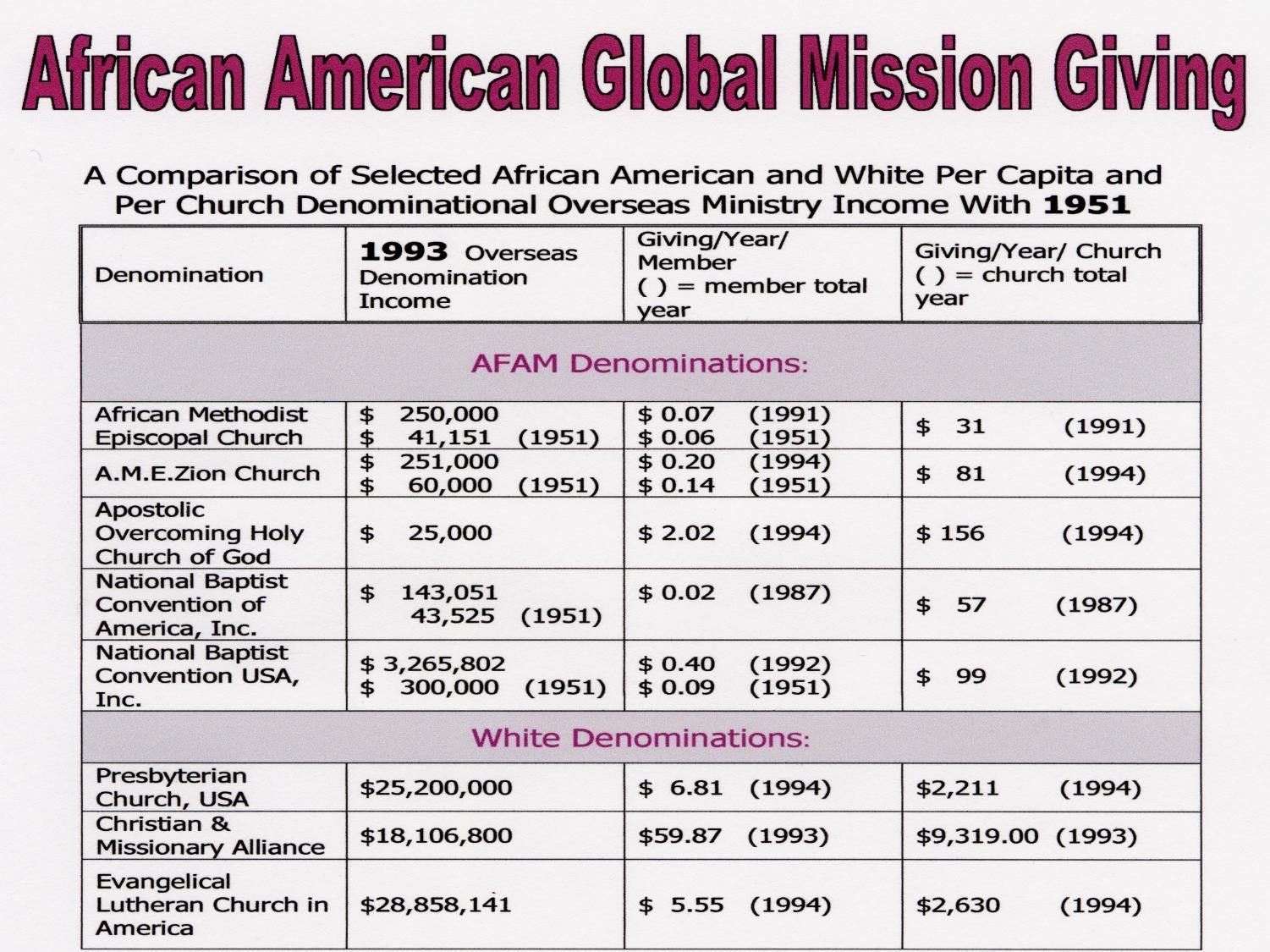 Why African Americans Now ?
Global missions is not simply the job of the White church.   The African American church is a full partner among the world’s sister churches.
Blacks have a unique role in world mission—especially to people of color.
Blacks understand oppression and suffering well, and can easily relate to the  oppressed. Their experience of racial bigotry helps them to understand and identify with the disenfranchised.
30
Why African Americans Now ?
African Americans in a predominately White mission organization demonstrate the reconciliation in Christ that the mission preaches. If Blacks and Whites reconcile because of Christ, this incarnates the Gospel of reconciliation (Brian Johnson).  If they cannot serve together due to ethnicity, this scandalizes the Gospel.
It’s God’s idea for Christians of all ethnic groups to serve in worship together (Rev. 7:9-10—Jim Wilson). Why wait until heaven to serve together for God’s glory?
31
Advantages of AfAm Missionaries
Their focus upon community and relationships, much as in Africa, can result in stronger ministry relationships and teams.
Their color will win a hearing among Blacks (Africans, for example) that Whites must otherwise try to gain.
They are survivors.  Those who succeed are the Delta Force of missionaries.  They have fought the odds, despised the shame, endured the privations and turned their backs upon an earthly paradise newly discovered by AfAms.
32
Core Black Missionary Beliefs
THIS is the Time For African Americans To Engage
Nations open to missionaries are open to African Americans.
Civil rights is (again) law.
Some White missions are eager to accept African Americans (e.g. Campus Crusade, SIM, Wycliffe, ABWE).
Evangelical schools will prepare Black missionaries.
Evangelical African American mission boards now exist.
Black income steadily rises.
Short-term missions abound with ease of travel.
34
The Urban Edge
50% of the world are urban dwellers by mid-200711. 55% of Blacks live in  central city, metropolitan areas, and 31% in metro areas outside the central city, while only 14% live in rural areas1. Blacks know the city.
1 David Barrett et al, “Missiometrics 2007” Int’l Bulletin of Missionary Research, Jan. 2007, p. 32.
Recruiting African American Missionaries—Best Practices
[Speaker Notes: Go to #36 for editing]
Recruitment Strategies
37
[Speaker Notes: Sharpen up organization of this section, and see what I can eliminate or cut back in preceding slides.]
8 Recruitment Strategies
Pray to the Lord of the Harvest to send out laborers—Luke 10:2.
Check motivation and attitudes
Build relationships with Blacks
Promote short-term ministry
Use cross-cultural skill to reach Blacks
Mentor candidates
Use multi-cultural recruitment teams
Network with Black church and parachurch ministries
38
2. Check motives
Not-so-good: 
To have token Blacks for “correctness.”
To avoid embarrassment of not having Blacks.
To raise support money for your missionaries by access to Black churches.
Or:
To demonstrate the Gospel by inter-ethnic partnership
The lost need all the missionaries we can supply
To correct evangelical institutional racism in the mid-1900s.
39
2. Check attitudes
Is our mission culture going to be welcoming to African Americans?
If necessary, am I willing to repent for the sins of those who preceded me?
Is there racism in my own heart?
Do I have a problem with interracial marriage itself?
Is our mission leadership and our media White-centered, or is there are credible minority presence?
Am I willing to make sacrifices to see that we have a greater minority presence?
40
3. Build Relationships with Blacks
Go where Blacks are. Move out of your comfort zone to prospect among those who may not immediately open up to you— to Black churches, colleges and seminaries for example (Jim Wilson of Wycliffe modeled this).
Earn trust and credibility over time.
Go where Blacks are. Christian Stronghold Baptist Church (Pastor Willie Richardson) has an annual missions conference and models missions in AfAm churches.  (Missions head Marva Washington has information -215-877-1530).
Discipleship (rather than the interview model) is probably the better recruitment model—being relationally intensive.  It’s also a servant model.
41
e. Get to Know Black Pastors
Learn who missions-minded Black pastors are from one who is, and meet with them to develop a relationship and receive counsel.
Attend evangelical Black churches in your area and get to know the pastor. Eventually, ask the Pastor to identify strong evangelists in the church, particularly among associate ministers who assist the pastor.
Attend evangelical AfAm ministerial associations.
Pastor Jacks (left) with associate pastor Randy Roberson, after Randy presented his short-term ministry trip to Uganda.
f. Recruit the Whole Church
Recruit the whole church, instead of taking individuals out of the church (Brian Johnson). 
Try to win the pastor to missions. Take him on a missions trip and invite him to missions conferences.
Then you won’t be in competition with the pastor, taking away some of his best talent.
43
4. Promote short-term ministry
Recruit for short-term ministry trips. If necessary, assist in fund raising. Then help short-termers report on the trip in their churches with a PowerPoint-type presentation. 
Follow-up on short-termers interested in possible career service.
44
Short-term Ministry Trips
Short-term mission trips motivated 57% of African American missionaries surveyed1. Recruiting short-termers is probably the single most successful strategy.
1 Sutherland, p. 205 (40 of 70 responses)
Aubrey Fritz (shown in Uganda) discovered his gift of teaching during a Uganda trip and his gift of working with youths.  He has  joined Student Venture, working at an urban high school.
Tiny Shibley’s life was changed in Uganda, and she wants to become a missionary.
5. African-Americans Advise Using Cross-cultural Skills in Approaching the Black Community1
Ask Black friends how best to relate to Blacks.  Issues of trustworthiness, reliability, and genuineness are paramount. The largest category in advice to a White recruiter was to identify with Blacks2.
48
1 Sutherland, p. 304.  2 Ibid., p. 269.
A Group Orientation Model
For example, the Black learning style is predominately field dependent—learning more by group interaction than independently1. Mission orientation would be better in groups.
Blacks generally have a higher perception of risks that the majority culture2, understandably due to slavery.  Being in a group helps to offset this.  Black missionaries, however are risk takers, perceiving the risk to become a missionary to be lower than own experience proved3.
1 Shade, Barbara J. 1982. Afro-American patterns of cognition. ERIC abstract, # ED 223741. Wisconsin Center for Educational Research, Madison     2 Sutherland, p. 131     3 Ibid., p. 211
6. Mentor Candidates
Use a mentoring/discipleship approach with candidates, intentionally trying to retain the candidates.
Because of so many broken families and          in the AfAm community, you will need to deal with less than impeccable resumes. Your guidelines may have to bend.
Provide initial financial assistance to candidates.
Mentoring reduces some of the risks for a minority missionary in a White organization,           particularly when the home church is not supportive, which is often the case.
50
Candidate Retention
Various businesses also use a mentoring model with minority workers.  
The Hanigan Consulting Group surveyed 100 of the Fortune 500 companies and found that internships [a secular equivalent of discipleship] “may be the key to effective minority hiring.” 83% of minority interns accepted full-time positions, compared with 66% of non-minorities1.
1 Bob Smith, “Recruitment insights for strategic workforce diversity,” HR Focus, Jan. 1994, p. 7.
[Speaker Notes: DOCUMENT ALL THIS]
If you cannot, then use Black recruiters, to help disarm the distrust bomb1. If you cannot, use skilled missionaries. 46% of Blacks surveyed were motivated into missions by the agent of a missionary2.
Minority secular job seekers report that demographic characteristics of recruiters and of the organization, were important attractions3.
There may be tension between AfAms desiring to serve in field ministry and the need especially for senior Black missionaries to recruit in the Black community.
7. Use multi-cultural Recruitment Teams
1 Sutherland, p. 266. 19 of 79 AfAm missionaries suggested an AfAm recruiter [13] or a cross-cultural team [6] as an effective recruitment practice  2 Ibid., p. 207 (46 of 100) 3 Lesley Perkins, et al, “Advertising and Recruitment: Marketing to Minorities,” Psychology and Marketing, 17 (3),235-55
52
Put Blacks into your missions literature and videos.  Wycliffe recently produced “The Time is Now: A Call to African American Christians,” a 12-minute video featuring Black missionaries and targeted toward Blacks.  African Americans notice African Americans in media, and the more racially diverse the material, the more they are attracted to an organization1.
Missionary Ted Wright suggests that larger missions put together a lecture/video/interactive team to visit schools and larger Black churches2.
1 Perkins, p. 240, 246.  Note: Social science describes human behavior. Christians still are culturally influenced and Christians can still be offended by well-intentioned insensitivity. We ultimately reply upon the Spirit for workers (Luke 10:2), but don’t wish to make it hard for those seeking to be obedient.  
2 Sutherland, p. 304
53
Credibility
Having Blacks in strategic leadership positions in your organization will lend credibility to your recruitment. Dr. Crawford Loritts, a Black, is Associate Director of US Ministries for CCC, one of the planet’s largest missions organizations1.
1  Dr. Loritts served fulltime with CCC from 1978 until 2005, and is now Senior Pastor of Fellowship Bible Church in Roswell, GA, USA. However, he retains his position of Associate Director of CCC. See http://www.fbconline.org/VisitorCenter/Leadership/StaffDirectory.asp accessed 1/29/07
54
8. Network with Black Ministries
Beginning at the executive level, network with evangelical African American organizations and Christian workers. They may identify prospects. My research indicated that Black missionaries are increasingly educated the younger they are—the average Black missionary surveyed falling somewhere between having at least some college and graduate school.
Campus ministries are excellent potential partners. Ask for help in identifying students with a missions passion. 
The average GPA (at any educational level) of 89 AfAm missionaries was 3.19, so they likely are academic achievers.  Look for the bright1.
55
1 Sutherland, pp. 200-201
8. Network
Shalom Outreach takes thousands of African Americans on short-term missions trips. Partnering with such a group might be very productive.
	www.shalomoutreach.org 
African American missionaries visiting Black churches can identify some interested in missions. Developing a relationship with such missionaries can be productive.
Consider working with COMINAD, with local African American ministerial alliances, Bible schools and colleges, etc.
56
Case Study #1 CCC—Vertical Integration
Campus Crusade for Christ is an excellent example of “vertical integration”, that is, a mission that develops its own human resources, and perfects those resources. 
CCC evangelizes in the AfAm community, disciples, helps to instill a missionary vision, mentors candidates, and makes sure that missionaries have financial support and assistance in problem resolution, so that they can continue to be productive on the field.
“I know what attracted me [to CCC] was that people pursued me and were interested, really interested in my walk with the Lord.” CCC missionary
CCC Feeder Ministries
75-89% of CCC missionaries come from campus ministries, according to Charles Gilmer1.
About half of these come from the Impact Movement, which targets African Americans, as well as from Athletes in Action
1 Telephone interview, Charles Gilmer, National Director of Ethnic Student Ministry, CCC, 2/21/01 The Impact Movement is now independent of CCC by 1/2007, although there is close partnership.
The Financial Hurdle
In my research the second largest self-reported category (behind lack of education) as to why there are so few Black missionaries was financial problems.  26 Black missionaries said that finances discouraged missionaries and another 24 cited the difficulties of raising support1.  This major fear should be creatively addressed by your mission.
1 Sutherland, p. 167.
CCC & Raising Support
First, a fund has been created by other staff throughout CCC--1% of donations are directed into this fund which helps ethnic staff with support.  In 2001 it generated about $100,000/yr.  This is a mental and emotional statement of the whole staff who give of their own resources to make it happen—all staff raise their own support1.
1 Charles Gilmer provided the information about CCC in 2001. This information is provided for historical purposes, now that CCC and the Impact Movement are now distinct organizations. The financial arrangements are now different.
CCC & Missionary Support
Second, CCC instituted an internship program.  Blacks come on for 1 year, raise 25% of what they need, and another three-quarters is raised by CCC through major gifts. CCC desires to lower the hurdle, and give low-risk exposure.  This strategy has been very effective, operating for over 4 years.  50% of candidates stay, and during the next 2-3 years they attempt to raise their full support, not becoming dependent. –Charles Gilmer
Ongoing $ Help
At CCC there is an ongoing fund as a matching fund for senior staff
The staff member has to need at least $800/month. The person stops normal ministry for 3 months and raises support.
During those 3 months support raised is matched 1:1 (except for very large gifts) 
The purpose is to raise ongoing supporters—to get out of crisis and give a buffer so as to be strong in the long run. 
There is also an advocacy program where potential donor contacts are given to staff in need.
Ongoing Discipleship
CCC’s Intercultural Resources provides encouragement, motivation in an ongoing ombudsman way, to relate problems—Blacks come together each year to be a support and share. Much of African American missionary progress is due to this—an informal network to share solutions, with some training and informal mentoring.  A missionary is discipled for quite a while, to be able to wade through the cultural and organizational confusion, culture shock of missions.   Charles Gilmer
Case Study #2—Strategic Networking
ABWE (Association of Baptists for World Evangelization) and FBFA (Fundamental Baptist Fellowship Association) in December 2006  entered into a strategic partnership at the executive level.
Around 1995 ABWE began intentionally reaching out to the Black community, realizing that ABWE was too mono-cultural. According to EC Haskell of ABWE, the church should be a picture of the Kingdom, putting aside prejudices so that together we can reach every nation with the Gospel.
Interaction Via Missions Conferences
ABWE has held annual missions conferences annually to which Black, Pilipino and Chinese pastors came. The leadership tried to be transparent and to learn from the meetings. Blacks were invited.
For example, in June 2006 a 90-year-old Black missionary said at a Pastor’s Conference that he had applied to ABWE in the 1950 and didn’t receive a reply. ABWE had no record of the application by this time, but Dr. Michael Loftis, ABWE President, publicly apologized to this man. Later several Black pastors came up with tears in their eyes to have seen this reconciliation, knowing that they were accepted.
Informal Relationship Building
ABWE members visited Black churches just to show up, and invited Black pastors into their homes for meals. African American pastors were slower to respond than Pilipino and Chinese, but the relationship with Blacks began to bear fruit. Several at ABWE developed relationships with Dr. Allen McFarland of FBFA and Dr. Frank Gainer of FBFA. 
The goal was not to get something from the Black churches, but to partner together in global missions.
An Informal to a Formal Relationship
Dr. McFarland said that his relationship with ABWE began as personal relationships. FBFA has in the past helped at least one African American missionary with ABWE, who receives about 40% of his support from FBFA.
FBFA contacted ABWE about a possible partnership. They were doctrinally in agreement. Over a 3-day period in Dec. 2006 they forged a partnership.
A Win-Win Partnership
Here are the mutual benefits of the relationship, as given by Dr. McFarland:	1.	FBFA churches will allow ABWE missionaries do deputation in their churches.
    2.	Hopefully, as missions consciousness in FBFA churches is  raised, they will send their own missionaries.
    3.	ABWE will become the mission agency for  all qualified FBFA missionaries. The qualifications were made clear, to avoid later misunderstandings.
Mutual Benefits
4. Hopefully, ABWE missionaries when they come home from Africa will get involved in FBFA churches, instead of simply retiring.
5.	FBFA and ABWE will partner on the mission field. FBFA members have been invited to make a presentation on MicroEconomic Development at a March 2007 missionary conference in Ghana. ABWE missionaries and FBFA members will also get to know each other and ABWE can learn from MED knowledge that FBFA members have.
6.	ABWE wants FBFA church members to come and work at the ABWE headquarters, so that people don’t just see white faces when they come.
Resources
www.RMNI.org   A Global Missions Team handbook for AfAm churches has a large resource section. Download it at www.rmni.org/files/afam/AfAmMissionsTeam.pdf  
The “African Americans and Global Missions” seminar—designed for AfAm churches--is also a free download at http://www.rmni.org/files/PowerPoints/Missions-Seminar.pptx 
Interview model of recruitment: Terrill Nelson, “A road map for recruiting missionaries,” Evangelical Missions Quarterly, Vol. 34 #2, pp. 206-211.
70
[Speaker Notes: Point #12 from Gilmore, see about adding]
The African American Experience in World Mission, Walston and Stevens, eds., is available from the Wm. Carey Library. ISBN: 0878086099
71